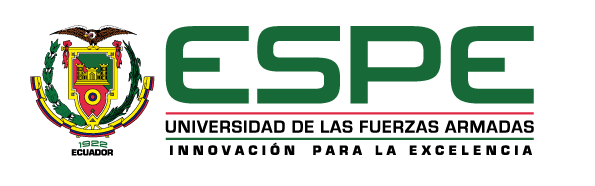 DEPARTAMENTO DE CIENCIAS ECONÓMICAS ADMINISTRATIVAS Y DE COMERCIO
 
CARRERA DE INGENIERÍA EN ADMINISTRACIÓN TURÍSTICA Y HOTELERA
 
TRABAJO DE TITULACIÓN, PREVIO A LA OBTENCIÓN DEL TÍTULO DE INGENIERAS EN ADMINISTRACIÓN TURÍSTICA Y HOTELERA
 
TEMA: TÉCNICAS GASTRONÓMICAS ANCESTRALES APLICADAS EN LA COMUNIDAD TIGUA, CANTÓN PUJILÍ COMO APORTE AL DESARROLLO TURÍSTICO.
 
AUTORAS: CASA CHIPUGSI, GRACE YESSENIA
 	                RAMOS MALDONADO, TANIA ELIZABETH
 
DIRECTOR: MSC. JÁCOME SIMBAÑA, MARCO FERNANDO
 
SANGOLQUÍ 
2018
INTRODUCCIÓN
GASTRONOMÍA ECUATORIANA
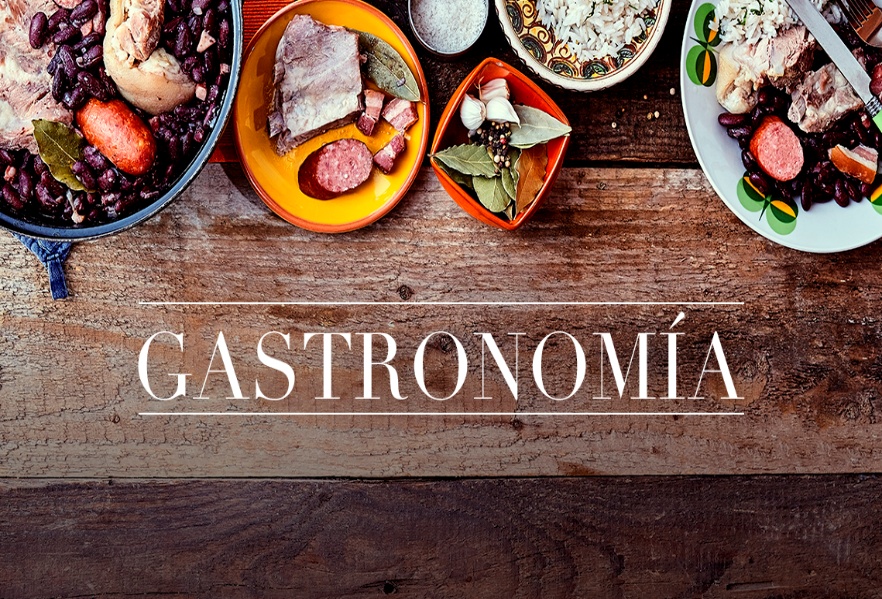 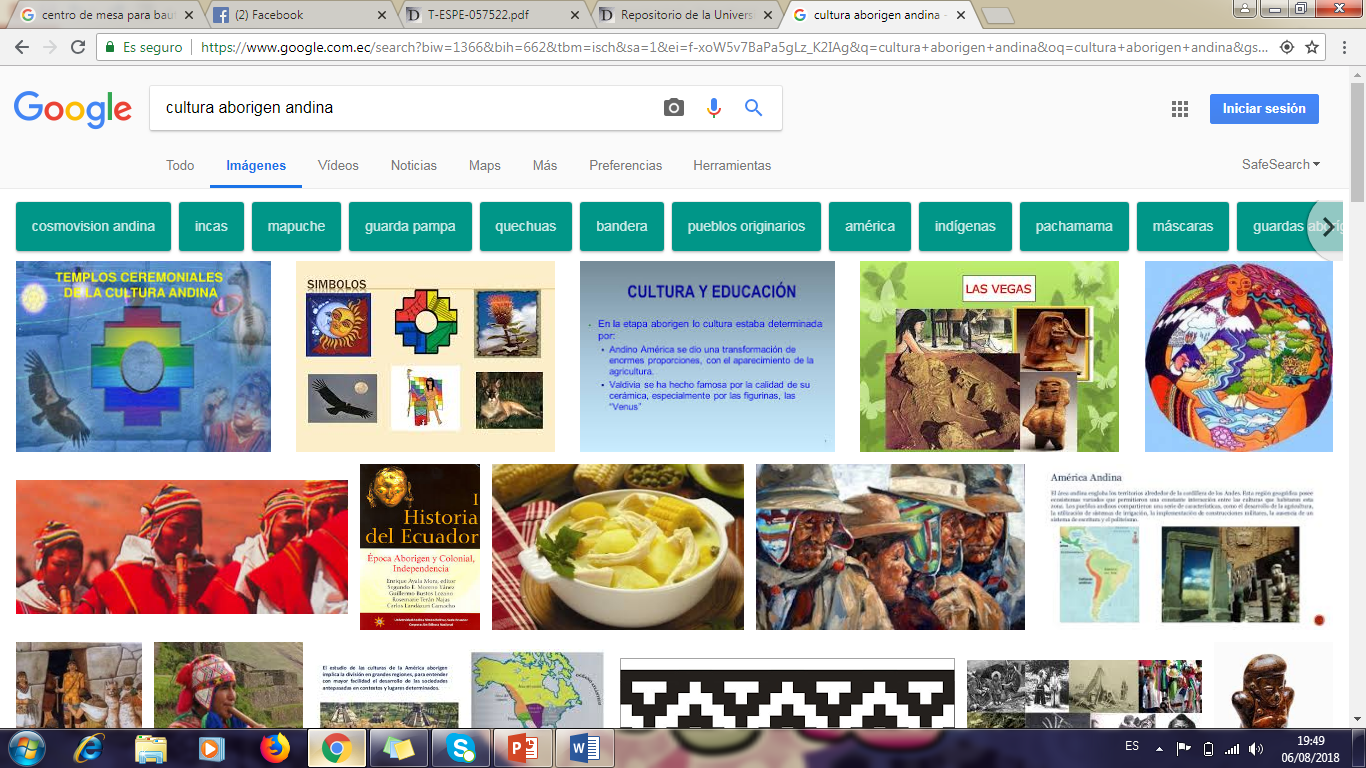 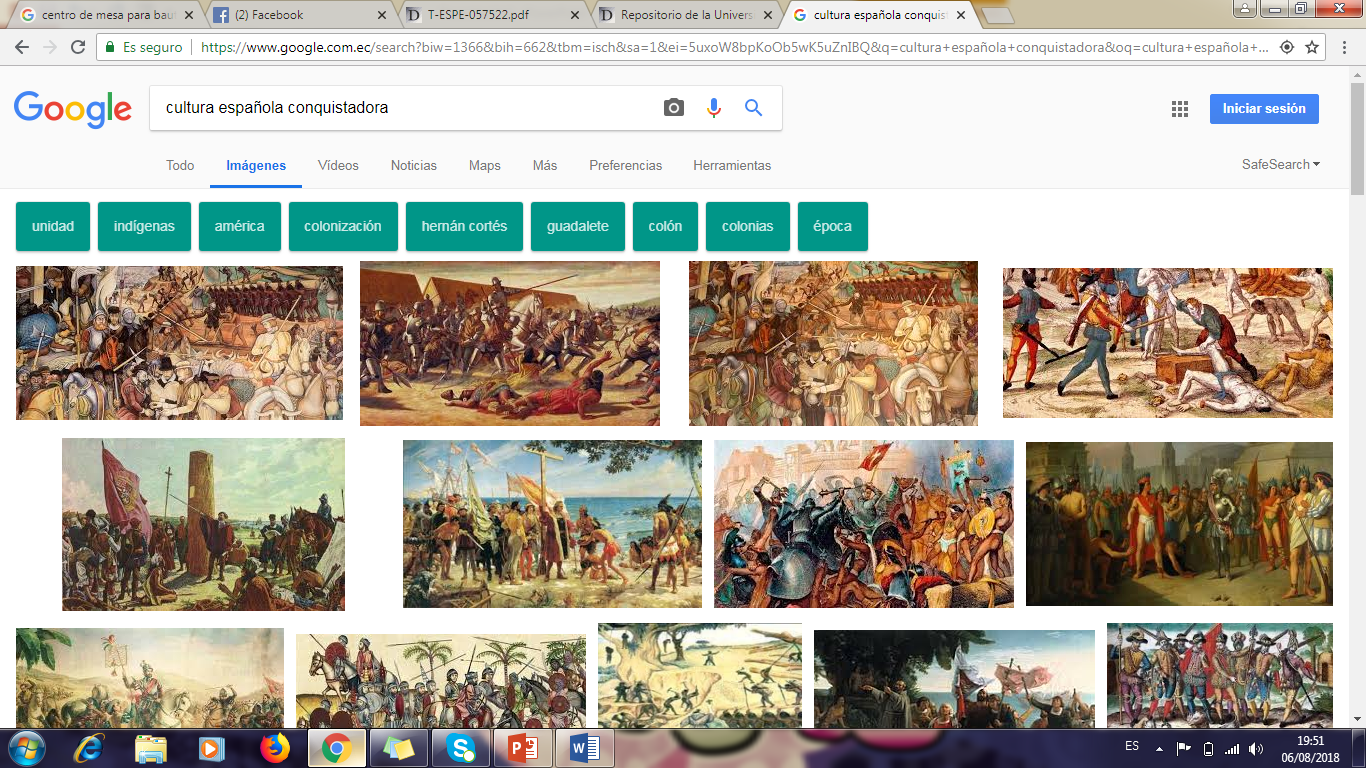 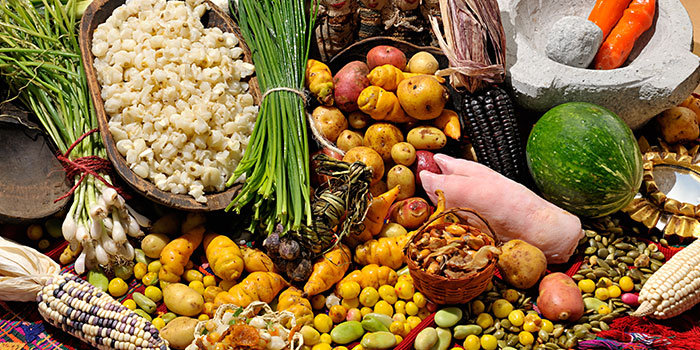 OBJETIVO GENERAL
OBJETIVOS ESPECÍFICOS
TEORÍAS DE SOPORTE
EVOLUCIÓN DE LA TEORÍA DEL DESARROLLO
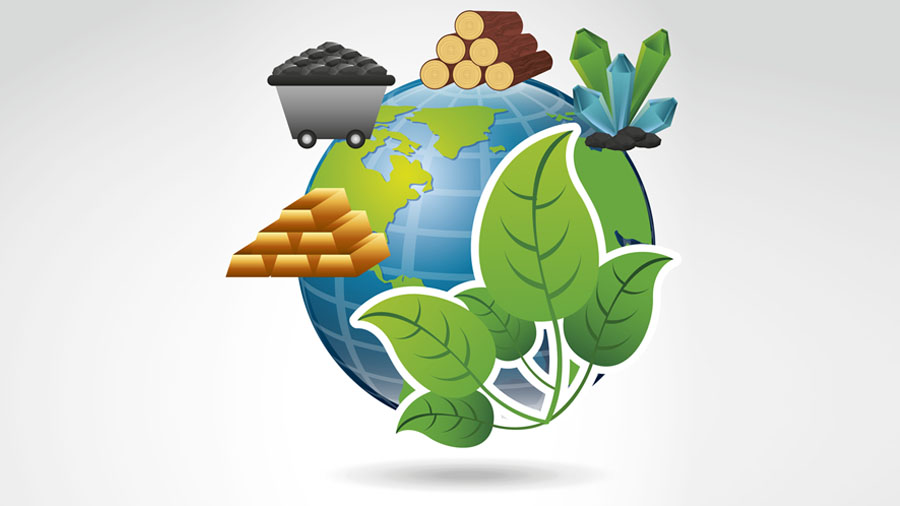 TEORÍA DEL DESARROLLO LOCAL
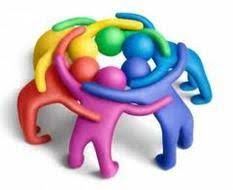 TEORIA DEL DESARROLLO LOCAL CON ENFOQUE CULTURAL
METODOLOGÍA
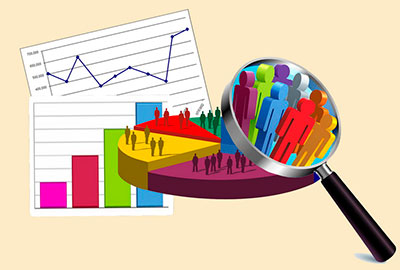 HERRAMIENTAS DE RECOLECCIÓN DE INFORMACIÓN
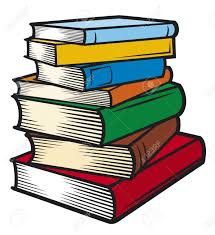 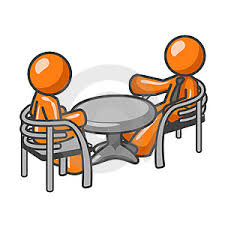 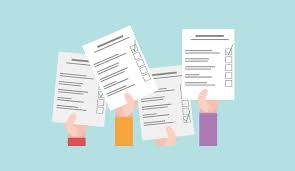 POBLACIÓN Y MUESTRA
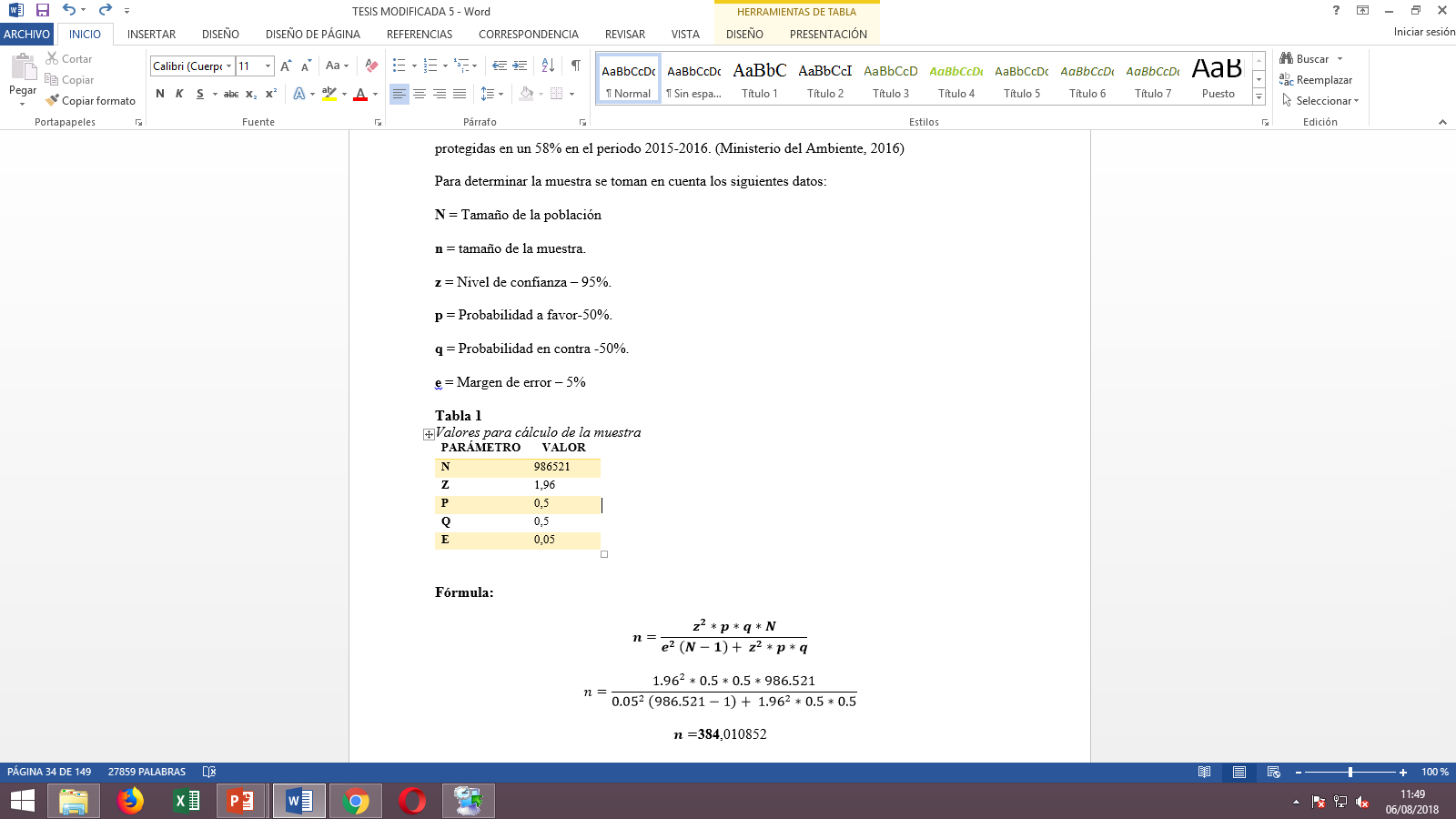 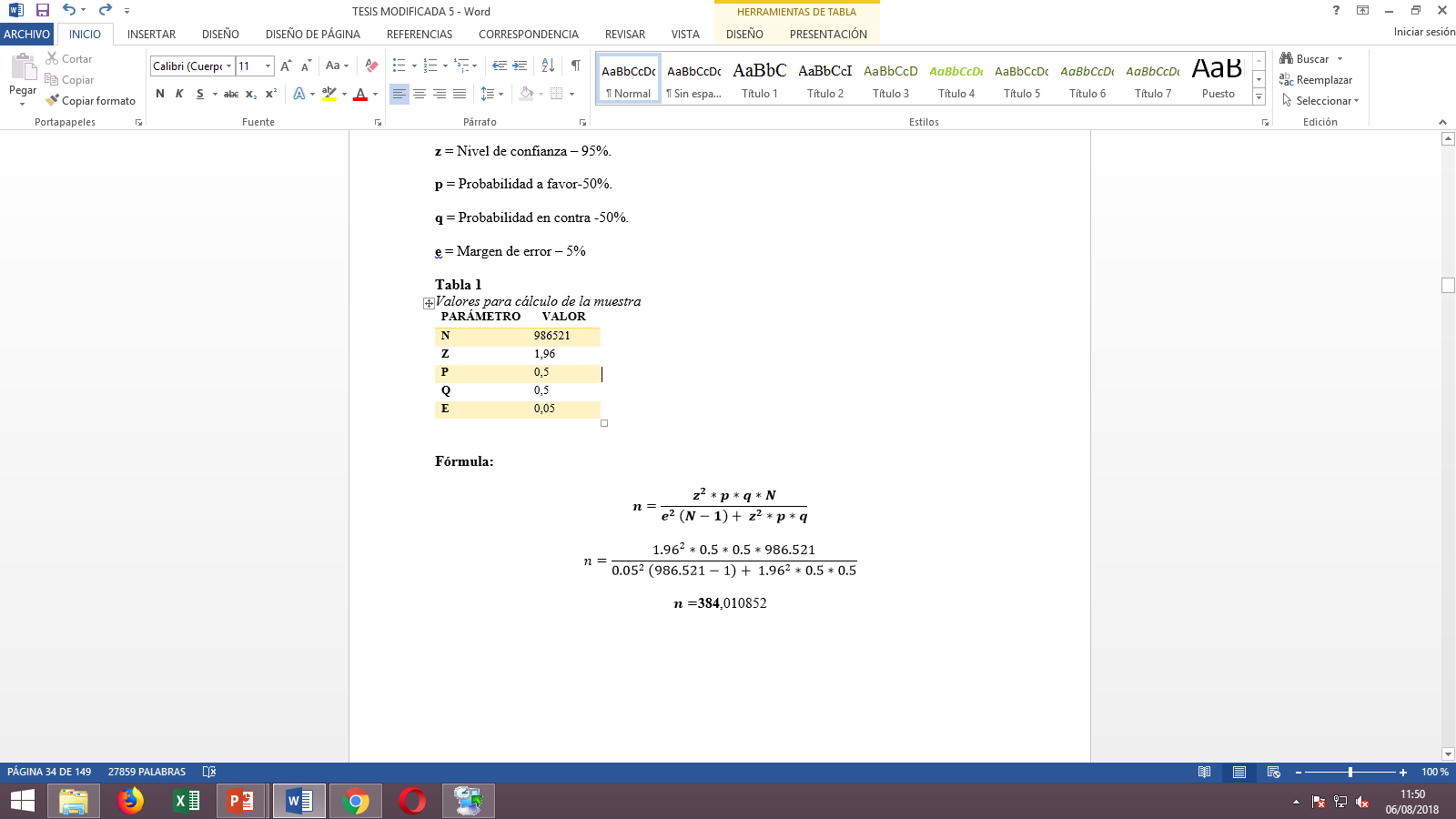 ESTUDIO MACRO
PROVINCIA DE COTOPAXI
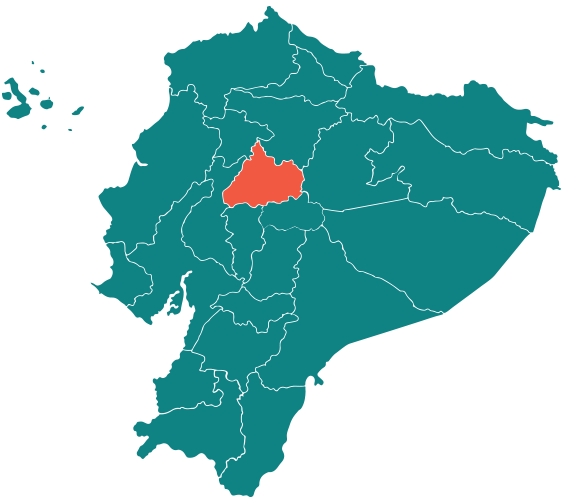 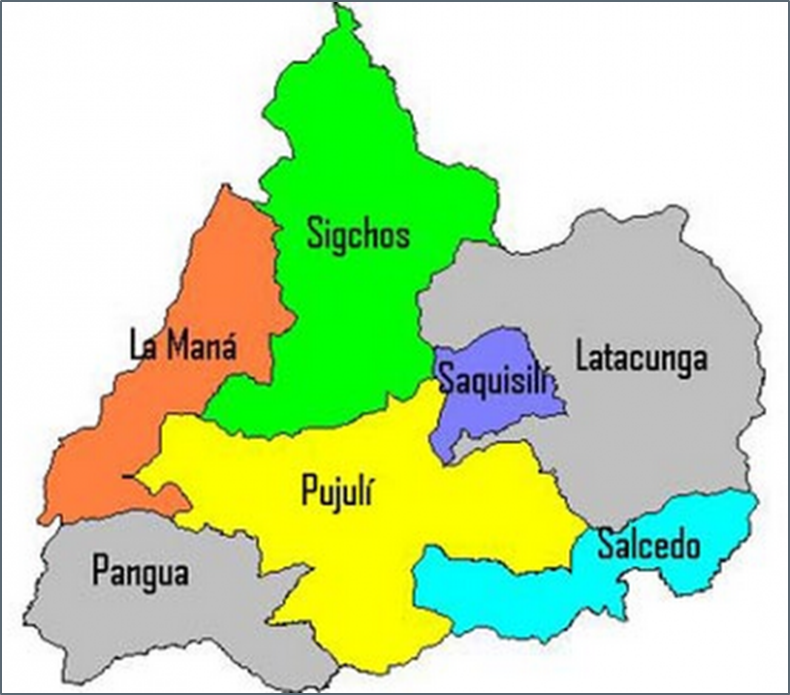 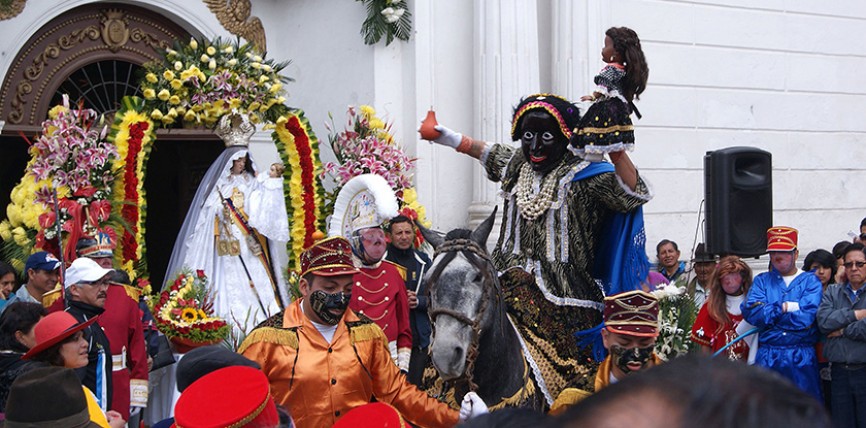 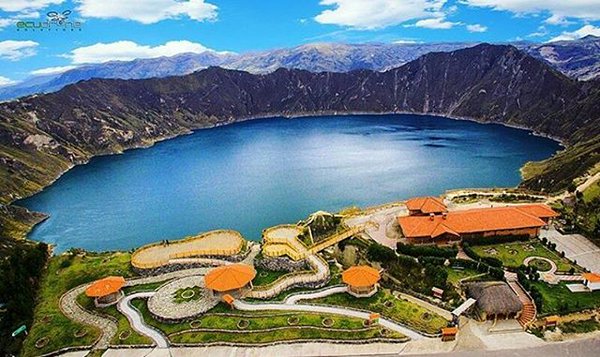 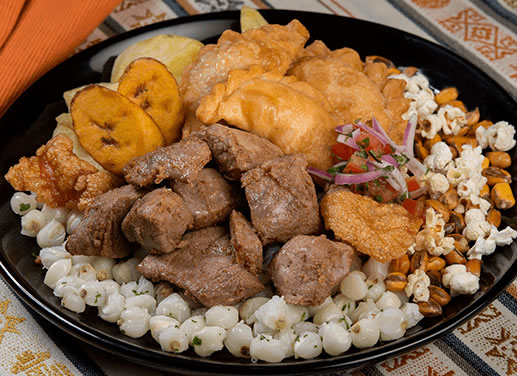 CANTÓN PUJILÍ
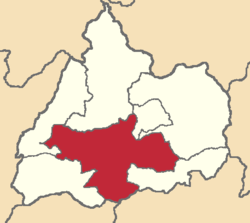 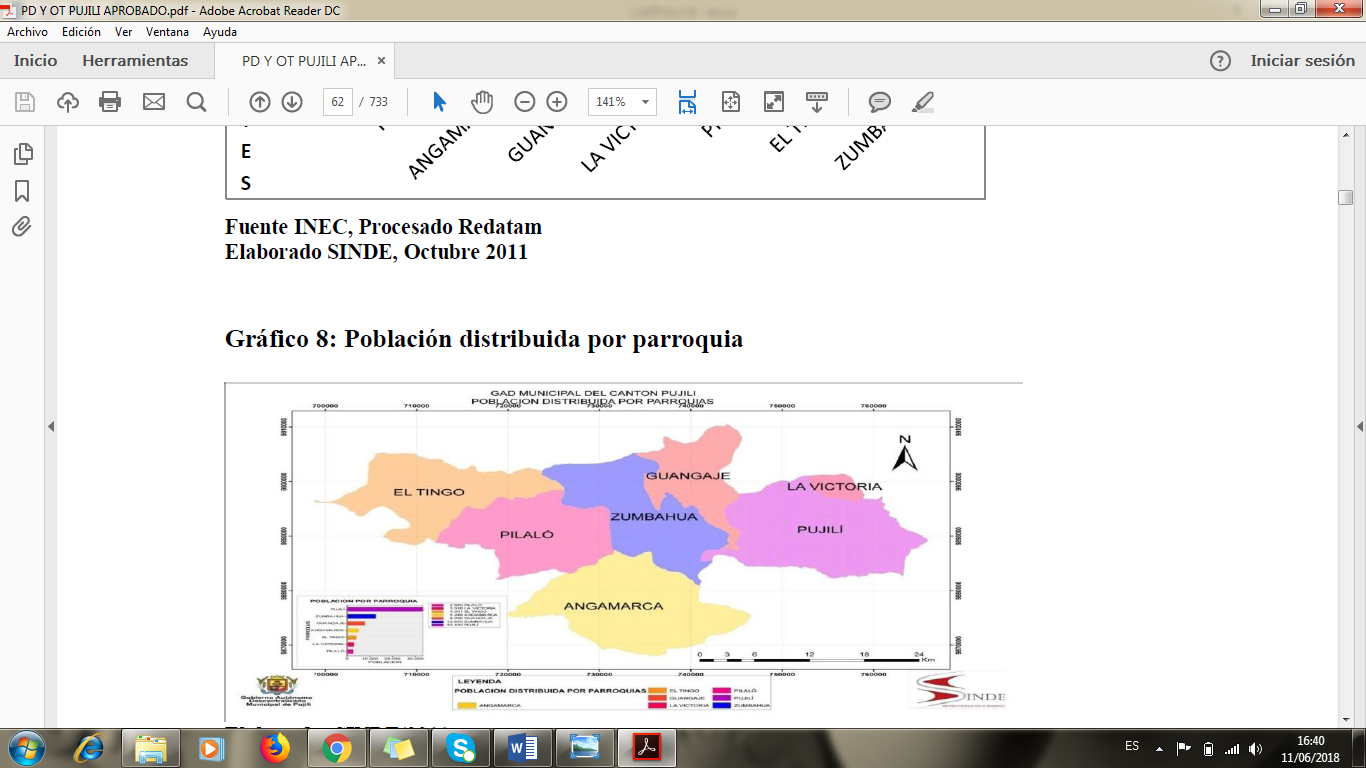 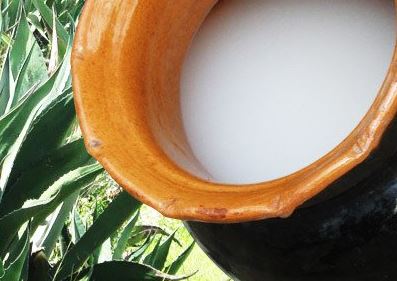 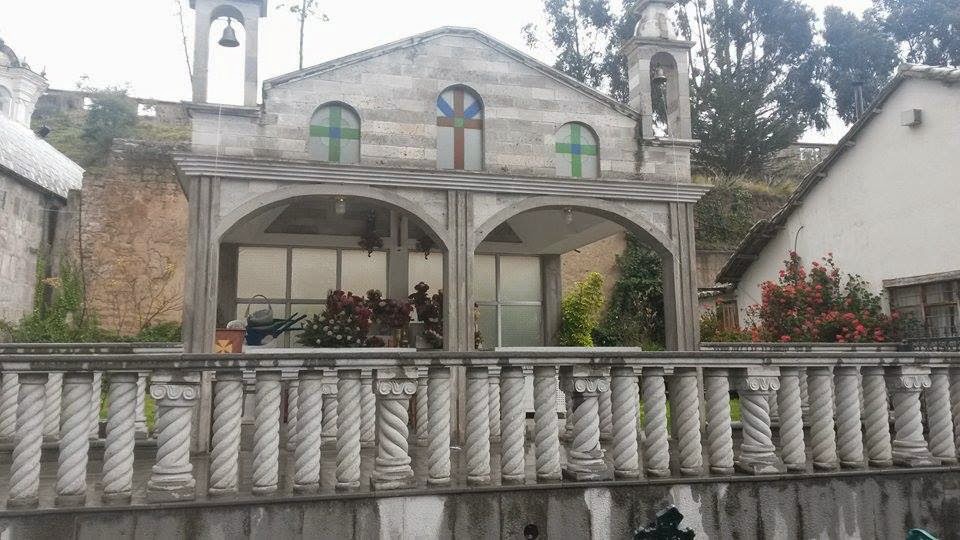 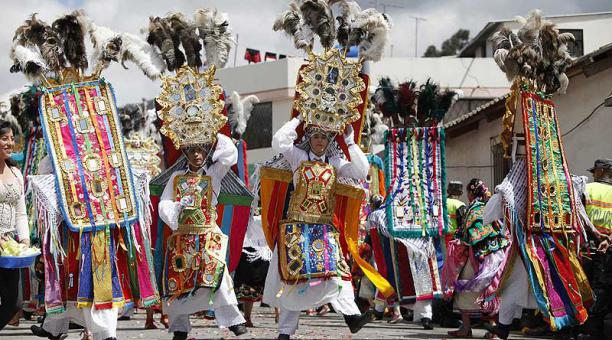 COMUNIDAD TIGUA
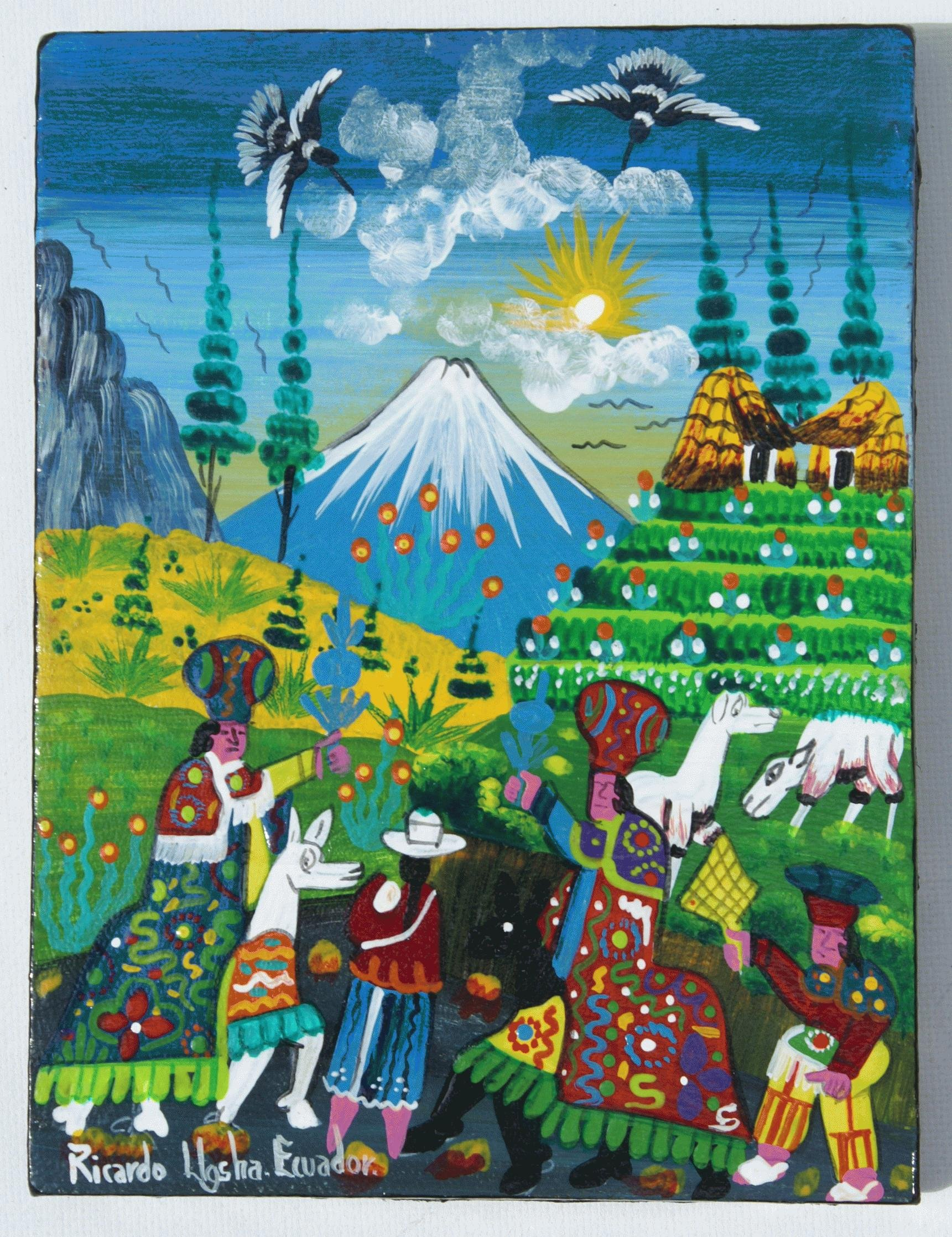 VESTIMENTA
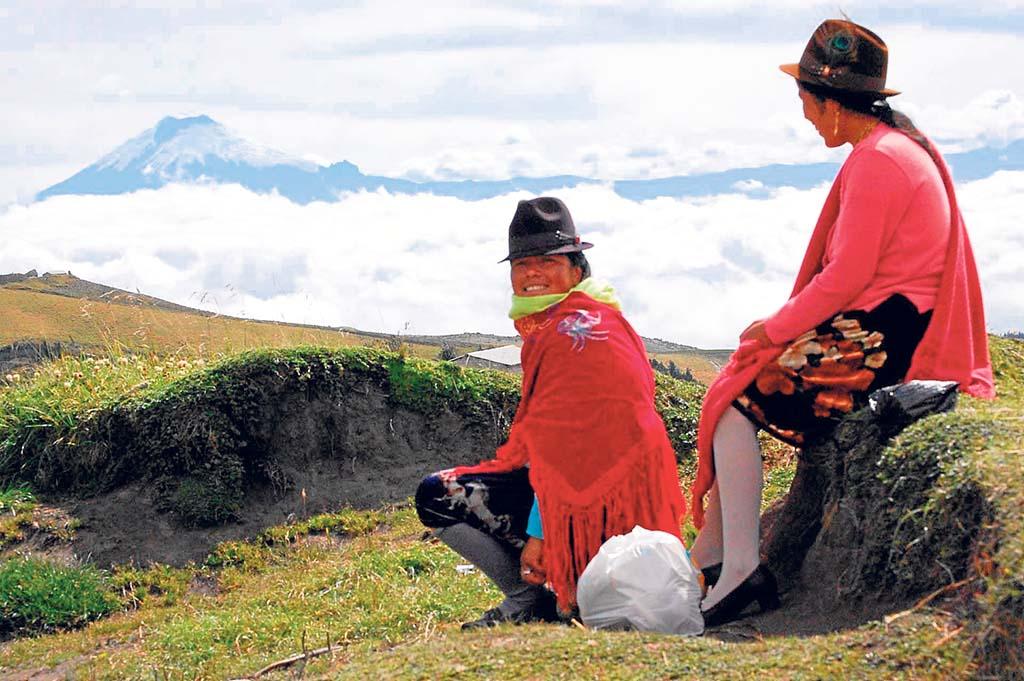 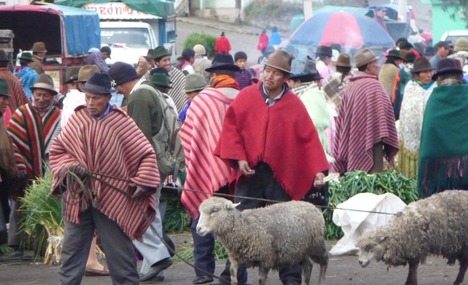 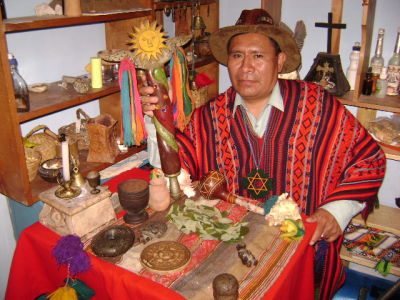 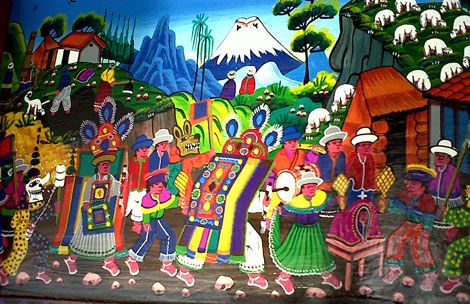 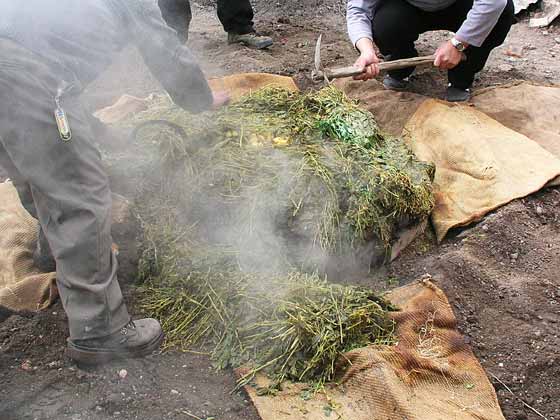 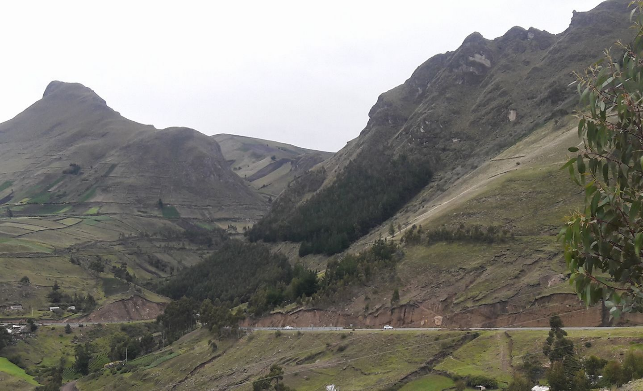 AGRICULTURA ANCESTRAL
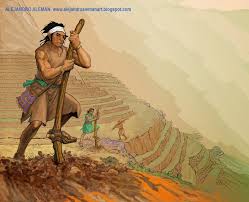 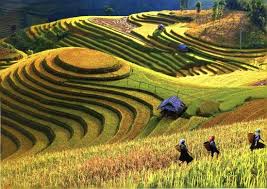 TÉCNICAS DE CULTIVOS ANCESTRALES
GANADERÍA ANCESTRAL
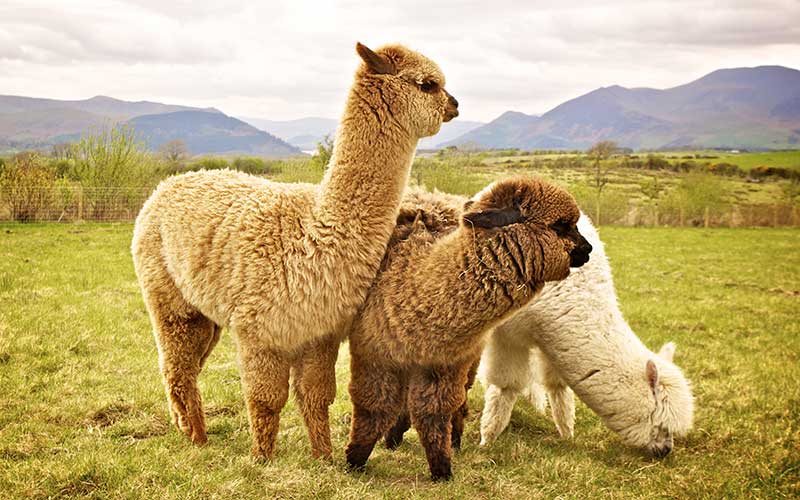 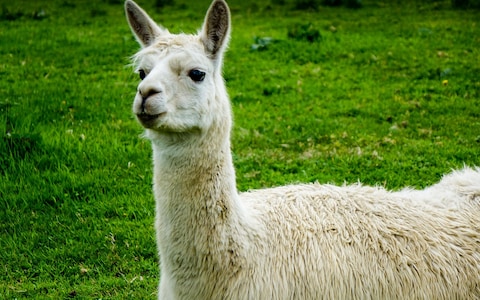 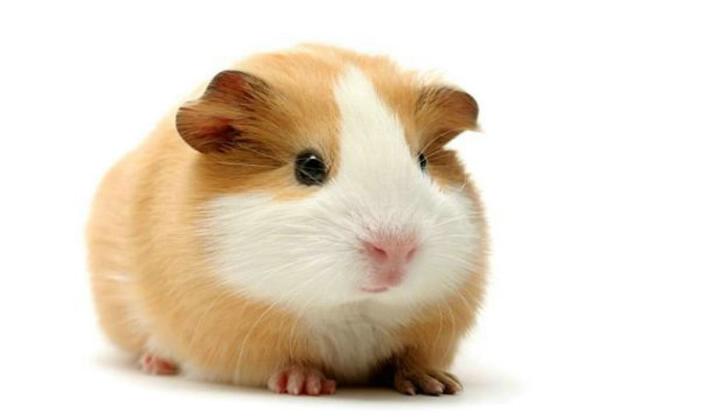 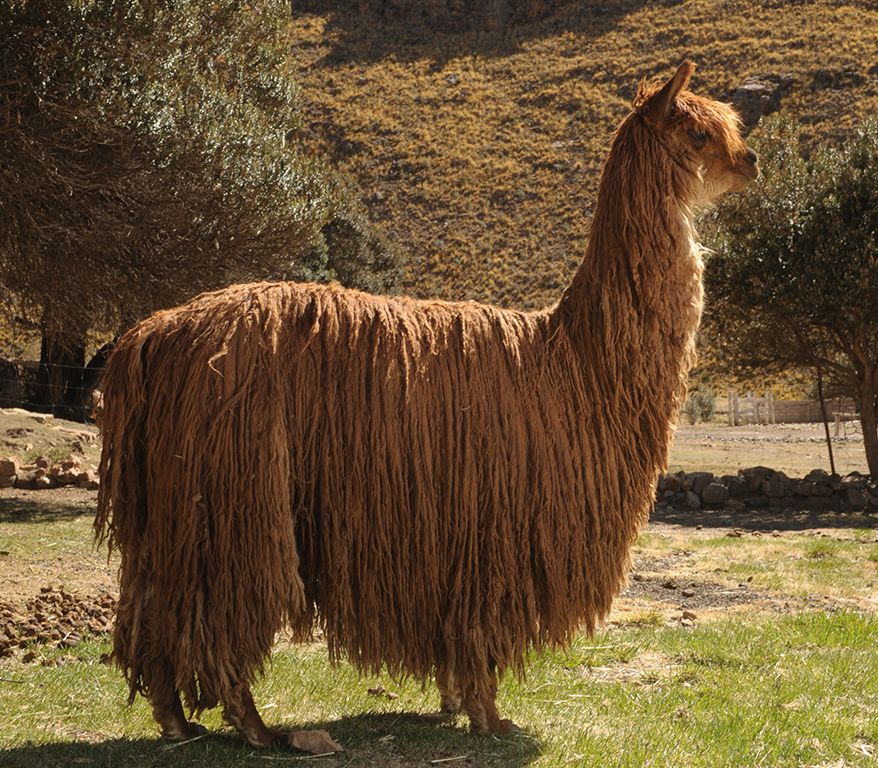 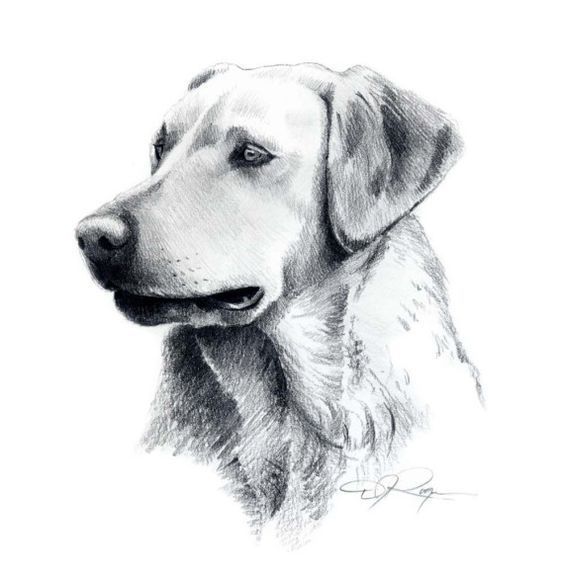 RESULTADOS
PROPUESTA
REVALORIZACIÓN
INTERPRETACIÓN
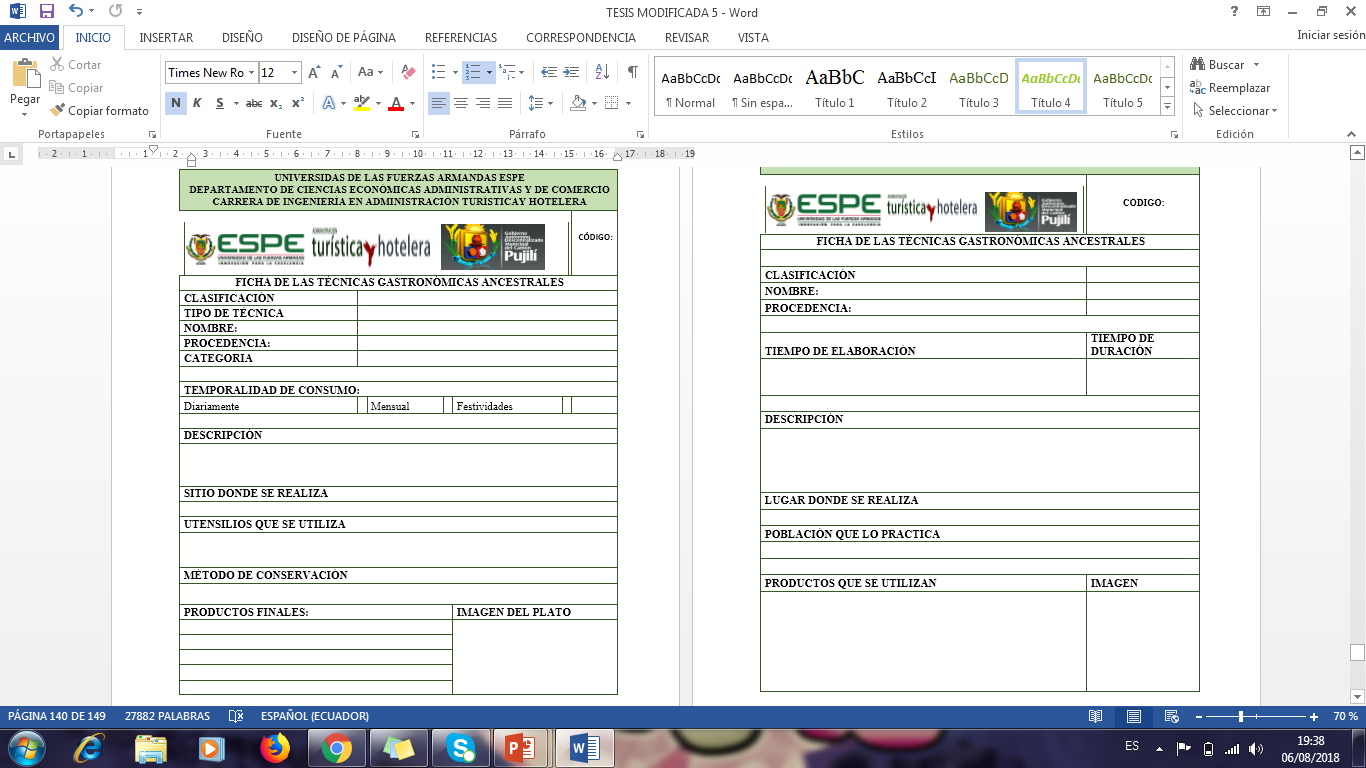 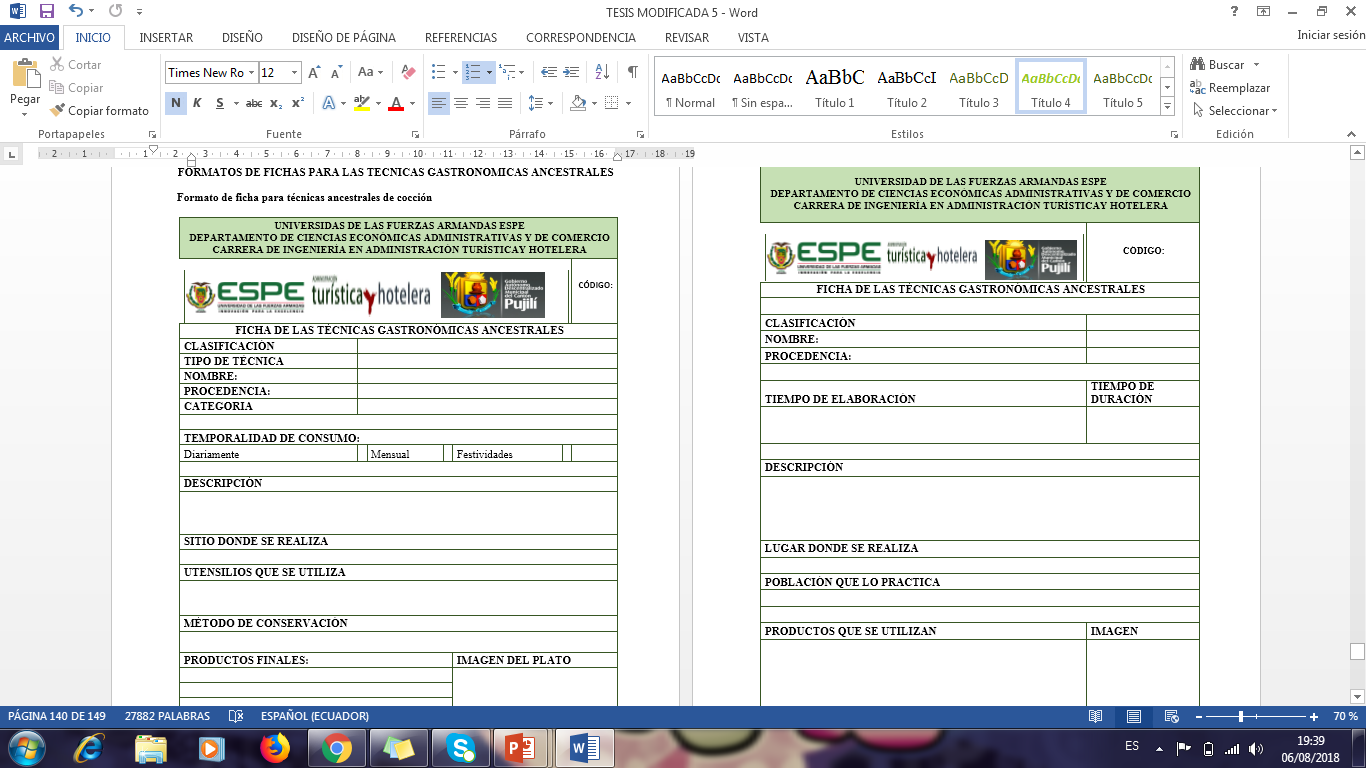 DIFUSIÓN
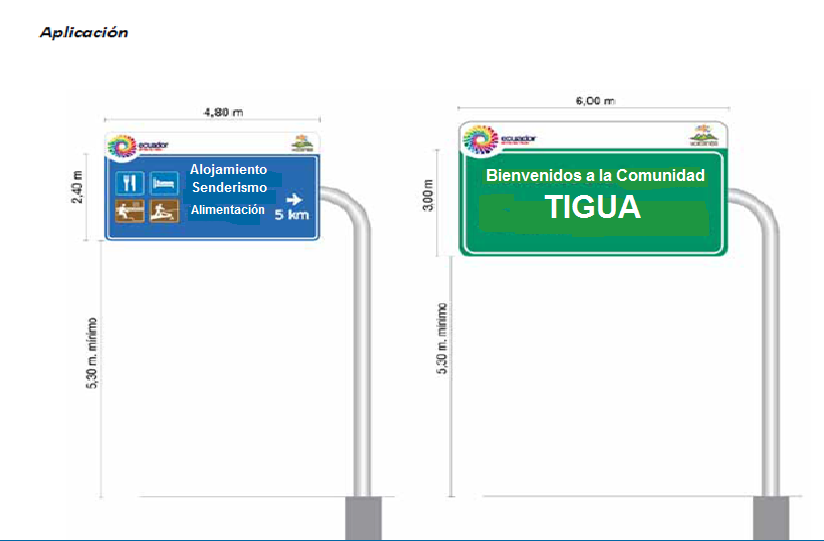 Señalización
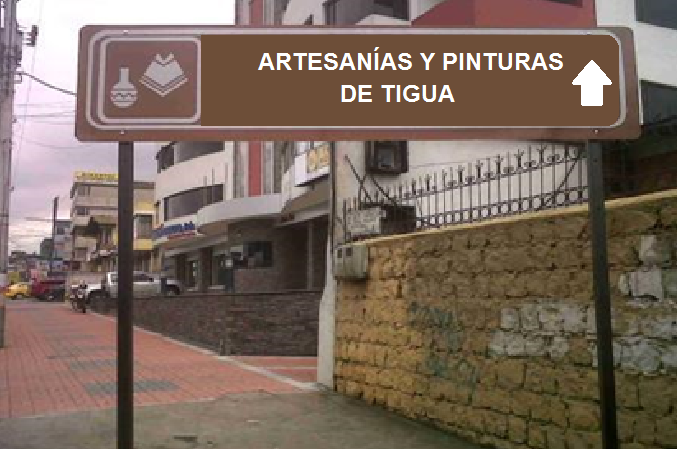 Señalética
RUTA GASTRONÓMICA
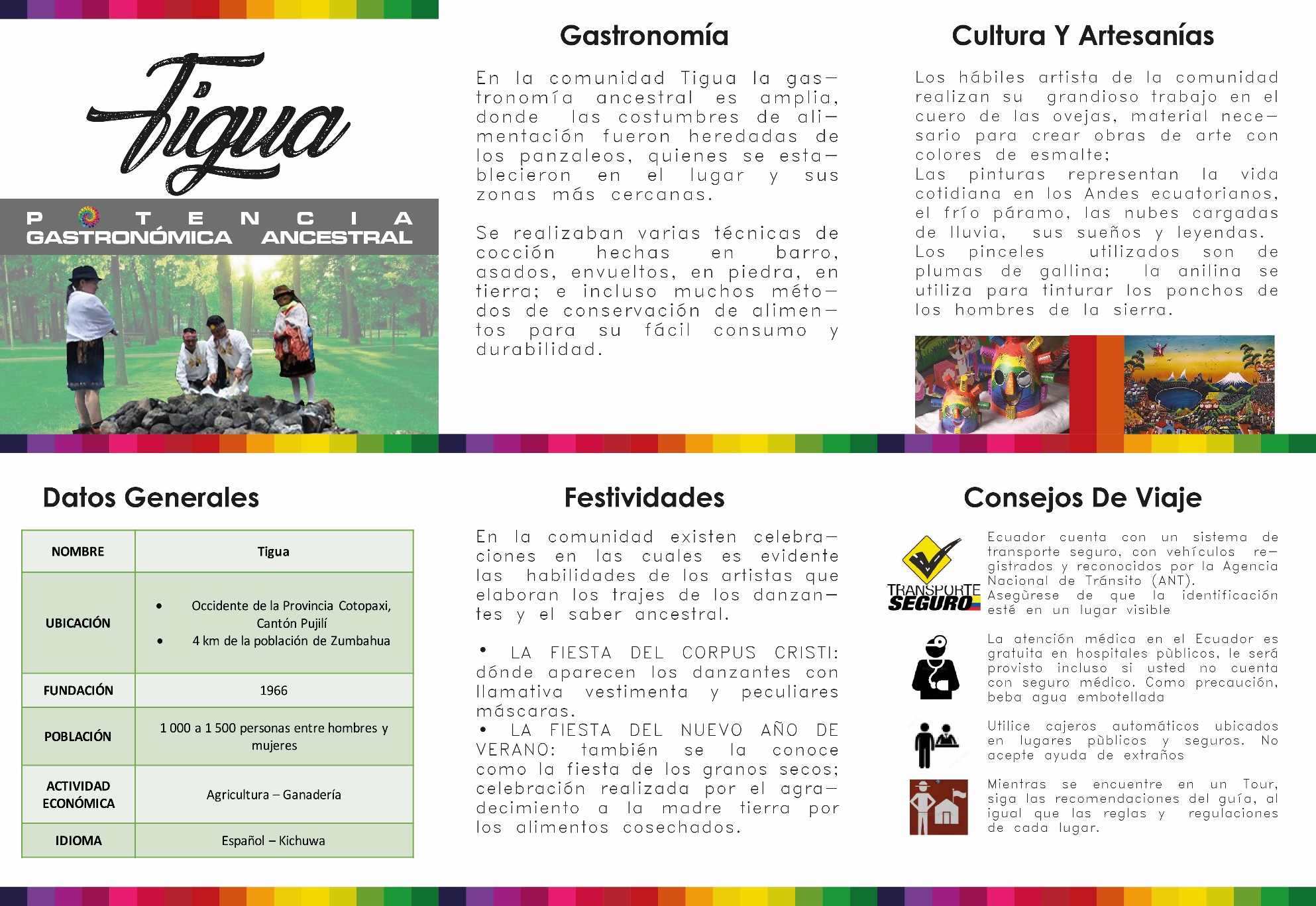 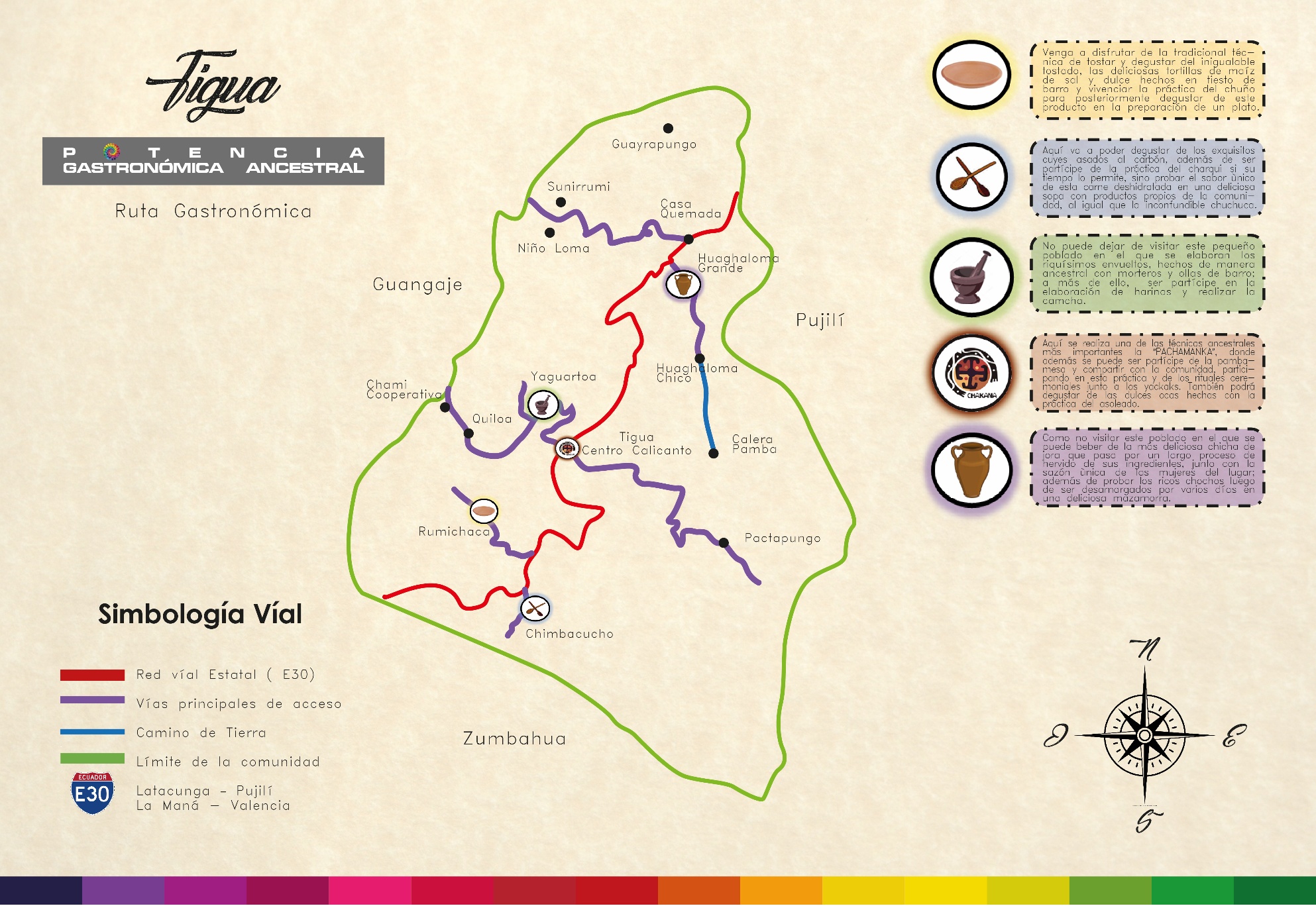 ITINERARIO